Engineering the Future: Toward Self-Organizing, Self-Improving, Self-Healing, and Self-Sustaining Systems
Behrooz Parhami

Dept. Electrical & Computer Eng.
University of California, Santa Barbara
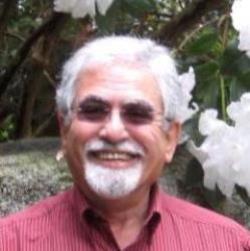 [Speaker Notes: Abstract: Information and computer systems already have some of the four attributes named in the title of this talk, and they are moving in the direction of greater agility, robustness, and independence. The four notions of self-organization, self-improvement, self-healing, and self-sustenance are not independent. Rather, the four attributes are overlapping in terms of techniques used to design, implement, and assess them. For example, reconfiguration strategies are applicable to self-organization, self-improvement, and self-recovery, while automatic learning is mandatory for both self-organization and self-improvement. This talk presents a number of relationships between these ideas, the nomenclature for talking about them in the context of various types of systems, and examples to demonstrate how they are used in human-made and natural systems.
The annotated slides for this talk, in both PowerPoint and PDF formats, are made available via B. Parhami’s Publications Web page. See item [283] in:
http://www.ece.ucsb.edu/~parhami/publications.htm]
مهندسی‌ در آینده:به سویِ سیستمها یِ خود سازمانده، خود بهساز، خود ترمیم، و خود نگهدار
بهروز پرهامی
دانشکده ی مهندسی‌ برق و کامپیوتر
دانشگاهِ کالیفرنیا در سانتا باربارا
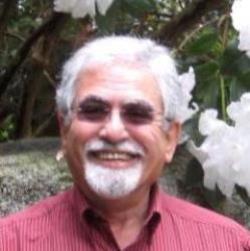 [Speaker Notes: The talk was delivered in Persian, but the slides are in English. This Persian title slide is meant to establish the Persian equivalents of the four key notions discussed in the talk.]
Today, I Will Do Some Forecasting
Nobel Laureate Physicist Niels Bohr said: “Prediction is very difficult, especially if it’s about the future.” [Paraphrased by Yogi Berra in his famous version]
Anon. quotes about the perils of forecasting: “Forecasting is the art of saying what will happen, and then explaining why it didn’t.”                                                             “There are two kinds of forecasts: lucky and wrong.”                     “A good forecaster is not smarter than everyone else; he merely has his ignorance better organized.”
Henri Poincare was more positive on prediction:    “It is far better to foresee even without certainty than not to foresee at all.”
Slide # 03
B. Parhami
Engineering the Future
[Speaker Notes: Forecasting is notoriously difficult in computer science and engineering. The historical record is rife with predictions that sound laughable now. Examples include Ken Olson’s 1977 assertion that no one would ever want a computer at home and Bill Gates’ 1981 forecast that 640 KB of memory should be enough for any personal computer. Similar gaffes have been made for other technologies, a noteworthy case being Thomas Edison’s pronouncement that working on alternating current is a waste of time, because no one would use it.]
Engineering the Future: System AttributesToward Self-Organizing, Self-Improving, Self-Healing, and Self-Sustaining Systems
Agility
Self-Organizing
Self-Improving
Survival
Self-Healing
Self-Sustaining
Managed
Autonomous
Agency
Slide # 04
B. Parhami
Engineering the Future
[Speaker Notes: Information and computer systems can be classified according to three orthogonal attributes. This talk focuses on the agility and survival dimensions, but we should have the agency dimension in the back of our minds, given that a super-agile and highly survivable system may not be stoppable by simply pulling its plug.]
Engineering the Future: Human Analogies Toward Self-Organizing, Self-Improving, Self-Healing, and Self-Sustaining Systems
Self-Organizing: Humans do it by evolution and adaptation; systems can use (re)configuration
Self-Improving: Done through learning and practicing in both humans and machines
Self-Healing: Humans have immune systems and cell regeneration mechanisms; systems need means for fault tolerance and built-in test/repair
Self-Sustaining: Humans need shelter, food, water, air; systems need protection and energy
Slide # 05
B. Parhami
Engineering the Future
[Speaker Notes: Persian equivalents of the four key attributes and other notions discussed in this talk:
Self-organizing = khod-saazemaan-deh; 
Self-improving = khod-behsaaz; 
Self-healing = khod-tarmim; 
Self-sustaining = khod-negahdaar; 
Reconfiguration = baaz-peikar-bandi;]
The Four Notions Are Not Independent
Self-Organizing
Self-Improving
Energy
Frugality
Learning
Energy
Scavenging
Reconfiguration
Self-Monitoring;
Redundancy
Self-Healing
Self-Sustaining
Slide # 06
B. Parhami
Engineering the Future
[Speaker Notes: The four key attributes are overlapping in terms of techniques used to design, implement, and assess them. For example, reconfiguration strategies are applicable to self-organization, self-improvement, and self-recovery, while automatic learning is mandatory for both self-organization and self-improvement.]
Self-Organization: Introduction
Reconfiguration (self-directed)
There is an underlying structure (parts and links)
A subset is configured for the desired functionality
Self-Assembly 
Parts are specially designed to fit with each other
Perturbation is used to move the parts into position
Evolutionary design
System structure evolves through adaptation
Designs have been obtained that are highly optimal
Slide # 07
B. Parhami
Engineering the Future
[Speaker Notes: Note 1: 3D printing is replacing self-assembly in some domains.
Note 2: Ideas on self-organization are presented in an International Conference on Self-Adaptive and Self-Organizing (SASO) Systems. The 2014 conference will be held on September 8-12, 2014 and is co-located with the Cloud and Autonomic Computing Conference.]
Self-Organization: Reconfiguration
Redundancy
Embedded switches
Malfunction detection
New working configuration
Switch fault tolerance
Spare
row
Spare
column
Slide # 08
B. Parhami
Engineering the Future
[Speaker Notes: For details and references, see:
B. Parhami, Introduction to Parallel Processing: Algorithms and Architectures, Plenum, 1999, pp. 396-399.
Here is an animated GIF showing one shape morphing into another:
https://groups.csail.mit.edu/drl/wiki/images/f/f6/dogcouch-xsim.gif]
Self-Organization: Self-Assembly
Parts are made so that they self-assemble in the appropriate way when prodded or shaken
Slide # 09
B. Parhami
Engineering the Future
[Speaker Notes: The 1-minute video embedded in this slide as an example of self-assembly can be found at:
https://www.youtube.com/watch?v=DUa5g5JZR5s]
Self-Organization: Evolutionary Design
Candidate circuits, obtained by randomly varying        an already working model, are tested
Simulation
3D printing
FPGAs
FP Analog Arrays
FP Transistor Arrays
Evolutionary changes                                                     done along many branches
Circuits converge to the                                              desired behavior over many generations
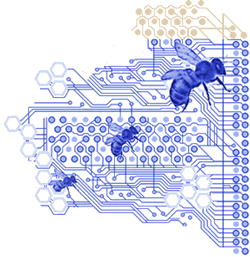 Slide # 010
B. Parhami
Engineering the Future
[Speaker Notes: Evolutionary design is particularly useful for analog circuits, as we have fairly good methodologies in place for designing digital circuits from behavioral specifications. In analog circuit design, an experienced designer places and connects various components according to their known functionalities. Sometimes, a desired behavior occurs from unusual combination or placement of circuit elements that cannot be explained with existing theories. Evolutionary design is good at discovering these unusual, and often highly efficient, combinations.]
Example 1: The Human Brain
The human brain has a very inelegant design
Ad-hoc additions over eons
Functional redundancy
Layered improvement
Electrochemical signals
Slow signaling
Yet, functionally effective!
Neocortex
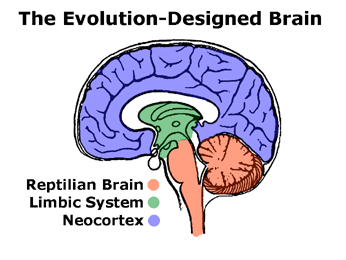 Limbic system
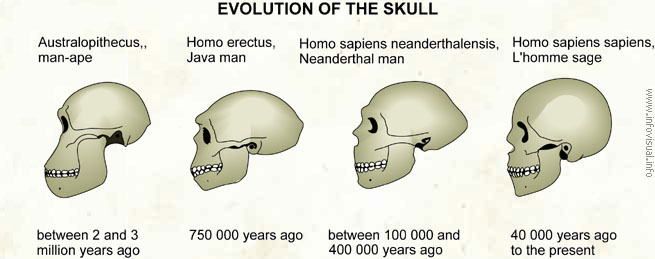 Reptilian brain
Slide # 011
B. Parhami
Engineering the Future
[Speaker Notes: A good, nontechnical overview of the human brain’s hardware can be found in:
Linden, David J., The Accidental Mind: How Brain Evolution Has Given Us Love, Memory, Dreams, and God, Harvard Univ. Press, 2007.]
Self-Improvement: Introduction
Learning 
Supervised: feedback for good/bad outcomes
Unsupervised: survival as guide (well-being function)
Energy frugality 
Mobile devices—battery life, energy capacity (Wh/g)
Supercomputers—energy and cooling costs
Building expertise and “common sense”
Easier now that nearly all knowledge is on-line
Turing test is already passed or will be soon
Slide # 12
B. Parhami
Engineering the Future
[Speaker Notes: Some notions of self-improvement (~ self-optimization) are discussed under autonomic computing, which is a broad field of R&D with an annual conference; the 2014 International Conference on Cloud and Autonomic Computing will be held on September 8-12, 2014.]
Self-Improvement: Learning
Specialized knowledge
Neural networks
Reinforcement and training
Word games/puzzles (Watson)
General Q/A system
Turing test (has it been passed already?)
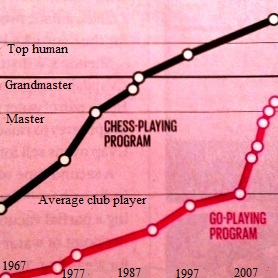 Slide # 013
B. Parhami
Engineering the Future
[Speaker Notes: Research in machine learning has a long history and is very broad. MIT, Stanford, and other leading universities offer free material (including lecture notes) for an introductory course on the topic that introduces basic techniques in machine learning, beginning with classification and linear regression and concluding with more advanced tools such as boosting, support vector machines, hidden Markov models, and Bayesian networks.]
Example 2: Passing the Turing Test
A computer is “intelligent” if it can carry out a conversation with a human in a way that the human cannot tell whether she is conversing with a computer or with another human
Conversation must be unrestricted
Fooling a human isn’t hard (in the short term)
A few weeks ago, there was a claim of success
Others have doubted that claim
Turing test will be passed by 2020, for sure
Slide # 014
B. Parhami
Engineering the Future
[Speaker Notes: In June 2014, there were reports of a computer system pretending to be a 13-year-old Ukrainian boy (conversing in English) having passed the Turing Test. 
http://www.theguardian.com/technology/2014/jun/08/super-computer-simulates-13-year-old-boy-passes-turing-test]
Self-Healing: Introduction
Redundancy
More parts and functionality than needed
Of no use if we cannot detect failures promptly
Self-Monitoring 
Design for concurrent or on-line testing
Watchdogs, multi-channel operation, coding
Dependability attributes
Reliability, availability, performability, safety
Experimental verification of high reliability
Slide # 015
B. Parhami
Engineering the Future
[Speaker Notes: This is one of B. Parhami’s research foci, and so a bit more detail is presented in the slides that follow. A couple of useful references follow. There is also an annual international conference on Dependable Systems and Networks, which is a primary forum for research results on self-healing systems. Also look for a 2014 special issue of Proceedings of the IEEE on “Trustworthy Hardware.”
Schneider, C., A. Barker, and S. Dobson, “A Survey of Self-Healing Systems Frameworks,” Software Practice and Experience, published on-line 20 Jan. 2014.
Ghosh, D., R. Sharman, H. R. Rao, and S. Upadhyaya, “Self-Healing Systems—Survey and Synthesis,” Decision Support Systems, Vol. 42, pp. 2164-2185, 2007.]
r
r
r
r
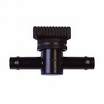 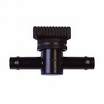 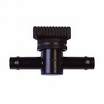 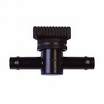 Self-Healing: Static Redundancy
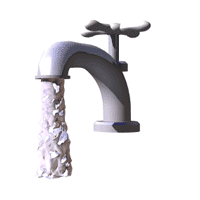 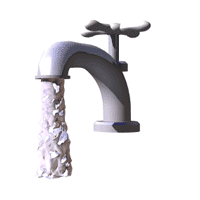 Valves that malfunction in two modes
Redundancy for control
No single malfunction takes away our control
Bridge circuit R = r
Resistors may open/short
One short: R = r/2
One open: R = 3r/2
Stuck shut
Stuck open
Slide # 016
B. Parhami
Engineering the Future
[Speaker Notes: Example of redundancy (akin to safety factor in structural engineering) used to overcome the effects of malfunctioning components. These and other techniques are discussed in detail in B. Parhami’s book (under development) on dependable computing, available at:
http://www.ece.ucsb.edu/~parhami/text_dep_comp.htm]
Switch
1
1
Error
C
C
2
S
2
Error
Comparator
Comparators
1
C
2
1
Voting unit
Error
V
2
3
1
S
2
V
3
4
Switch-voting unit
Spare
Self-Healing: Dynamic Redundancy
Voting as static redundancy
Standby: hot or cold
Embedded monitors/switches
Deriving a new configuration
Switch fault tolerance
Slide # 017
B. Parhami
Engineering the Future
[Speaker Notes: Voting is an example of static redundancy, where additional circuits are built in and “mask” the effect of malfunctions. One drawback of static redundancy is an increase in power requirement. Dynamic redundancy can reduce both the hardware investment and the energy cost for the same reliability level, but it may lead to safety compromises due to imperfection in malfunction detection and recovery.]
?
R  =  3Rm2 – 2Rm3  >  Rm
TMR:
R
R
1
Voting unit
1.0
5
1.0
TMR better
TMR
V
6
2
3
0.5
0.5
Simplex better
Simplex
0.0
Rm
0.0
lt
0.0
0.5
1.0
0
ln 2
1
MTTF: TMR 5/(6l) 
	Simplex 1/l
Example 3: N-Modular Reduncancy
Condition on the module reliability:
R = Rm [1 + (1 – Rm)(2Rm – 1)]
(1 – Rm)(2Rm – 1) > 0     Rm > 1/2
TMR
RIFTMR/Simplex  = (1 – Rm)/(1 – R) 	
       	            = 1/[1 – Rm(2Rm – 1)]
Slide # 018
B. Parhami
Engineering the Future
[Speaker Notes: Triple-modular redundancy (TMR) will be better than a simplex system (no redundancy) only if modules are fairly reliable and the voting circuit is either perfect or much more reliable than the circuits it monitors. 
MTTF = Mean time to failure
RIF – Reliability improvement factor]
Self-Sustenance: Introduction
Protection
Accidental or random influences
Malicious actions (attacks)
Adaptation 
Directing resources to more critical functions
Changing accuracy and frequency 
Energy scavenging
Extracting energy from light, heat, vibration, etc.
Bio-inspired and bio-augmented designs
Slide # 019
B. Parhami
Engineering the Future
[Speaker Notes: Regarding system sustenance with respect to energy, look for a forthcoming special issue of Proceedings of the IEEE on “Energy Harvesting/Scavenging”]
Example 4: Mars Rover
Several NASA satellites and other vehicles have survived beyond their expected lifespans
Harsh landing and operational environments
Radiation hardening of circuits
Shielding against radiation
Solar energy (not always available)
Autonomy: signals take a long time to get there
Sleep mode to preserve precious resources
Slide # 020
B. Parhami
Engineering the Future
[Speaker Notes: See NASA’s Web page on the Mars Rovers:
http://mars.jpl.nasa.gov/mer/home/]
Conclusions and the Road Ahead
Information systems are everywhere
We are dependent on them
Feel powerless when we lose access
Yet we can’t quite trust them
Self-x has both positive and negative aspects
Self-organizing: What are the objectives?
Self-improving: Who sets the values?
Self-healing: What if the system mutates?
Self-sustaining: Can we still pull “the plug”?
Slide # 021
B. Parhami
Engineering the Future
[Speaker Notes: We have made good progress in technical dimensions for achieving the four “self-x” notions discussed in this talk. The social and ethical dimensions need more work and must be given high priority.]
?
?
?
?
?
Questions or Comments?
parhami@ece.ucsb.edu 
http://www.ece.ucsb.edu/~parhami/
Slide # 022
B. Parhami
Engineering the Future